Follow The Money
GovTech Hackathon 2024
opendata.ch
Eva Selamlar 
Head Swiss Financial Innovation Desk 
14-15 March 2024
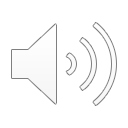 THE PAIN
I am a founder and I need money to start / to growth…
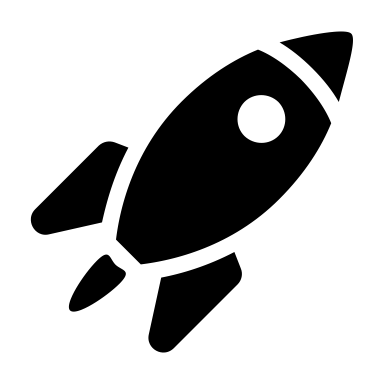 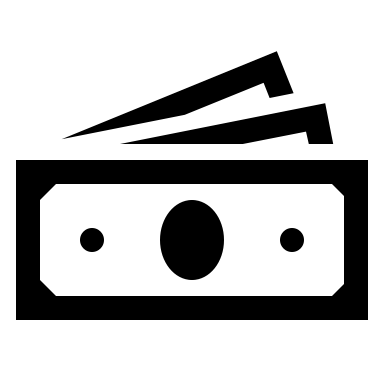 Where can I FIND money?
THE SOLUTION
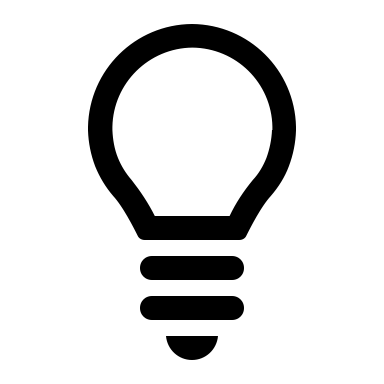 Matchmaking online platform for Founders and Investors.
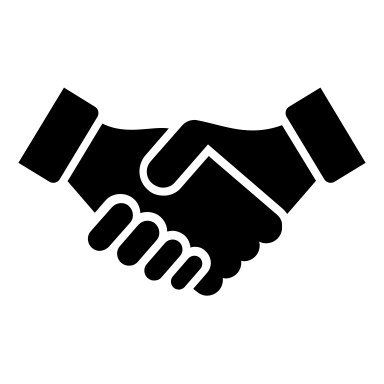 So You FIND what you search!
THE SOLUTION
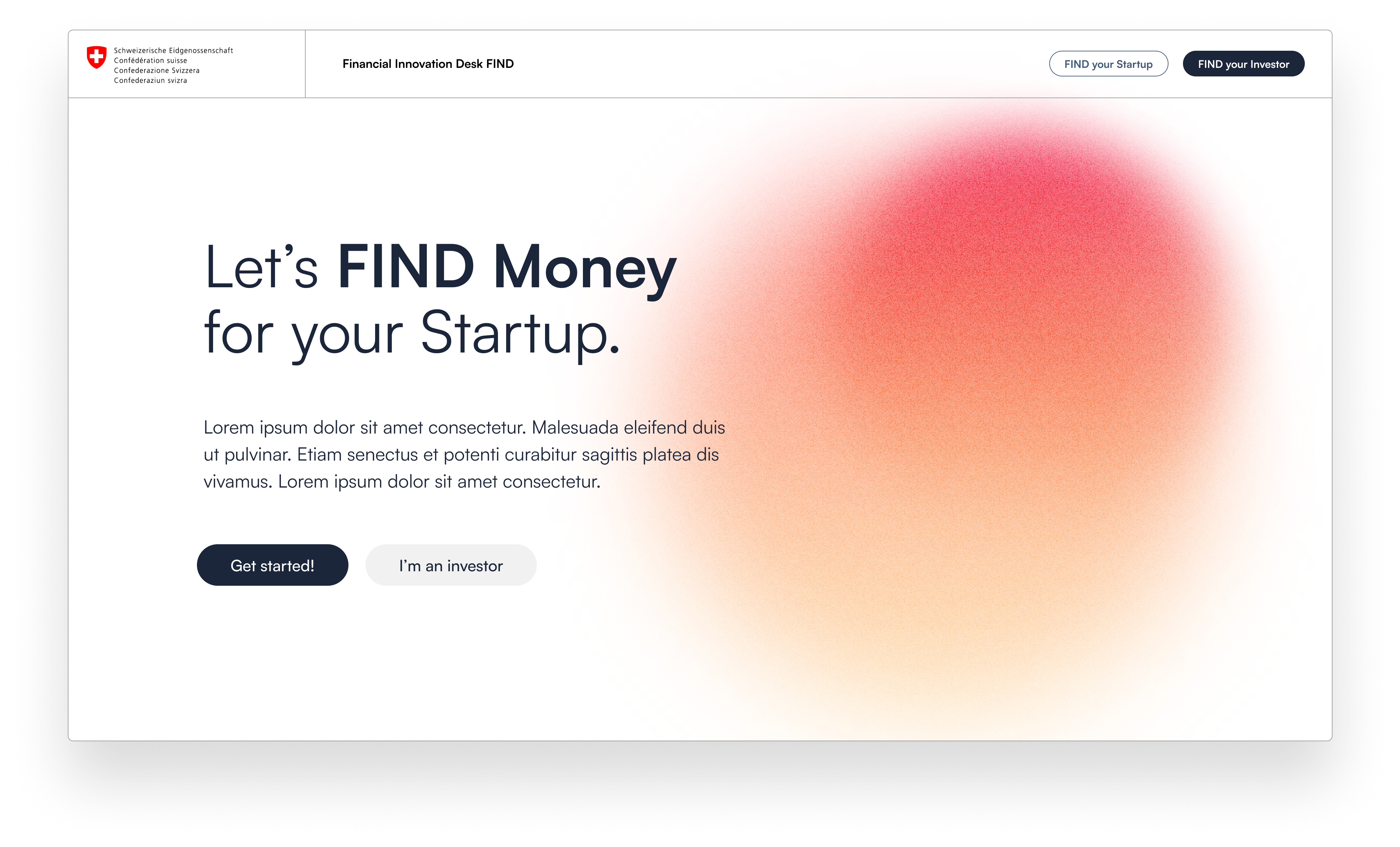 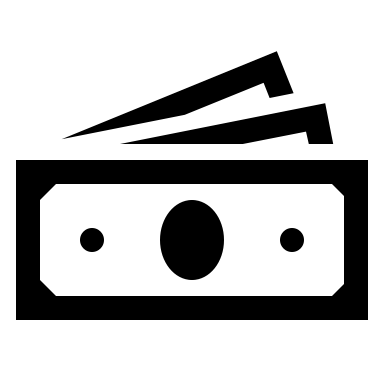 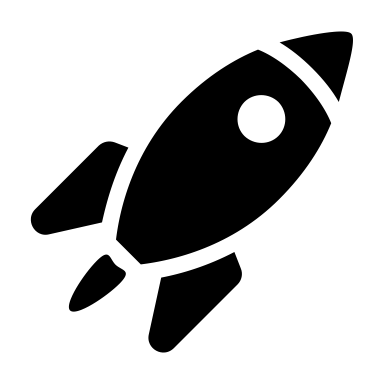 THE SOLUTION
THE SOLUTION
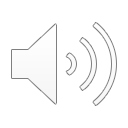 On the reverse side…
It's truly a jungle out there when it comes to finding adequate and suitable start-ups to invest in…
Congrats, 
you FIND…
the start-up!
the money!
Write financial innovation history with us!
Eva Selamlar-Leuthold
Head FIND
+41 76 572 44 06
eva@financialinnovation.admin.ch
www.financialinnovation.admin.ch